Where has all the pasture gone?
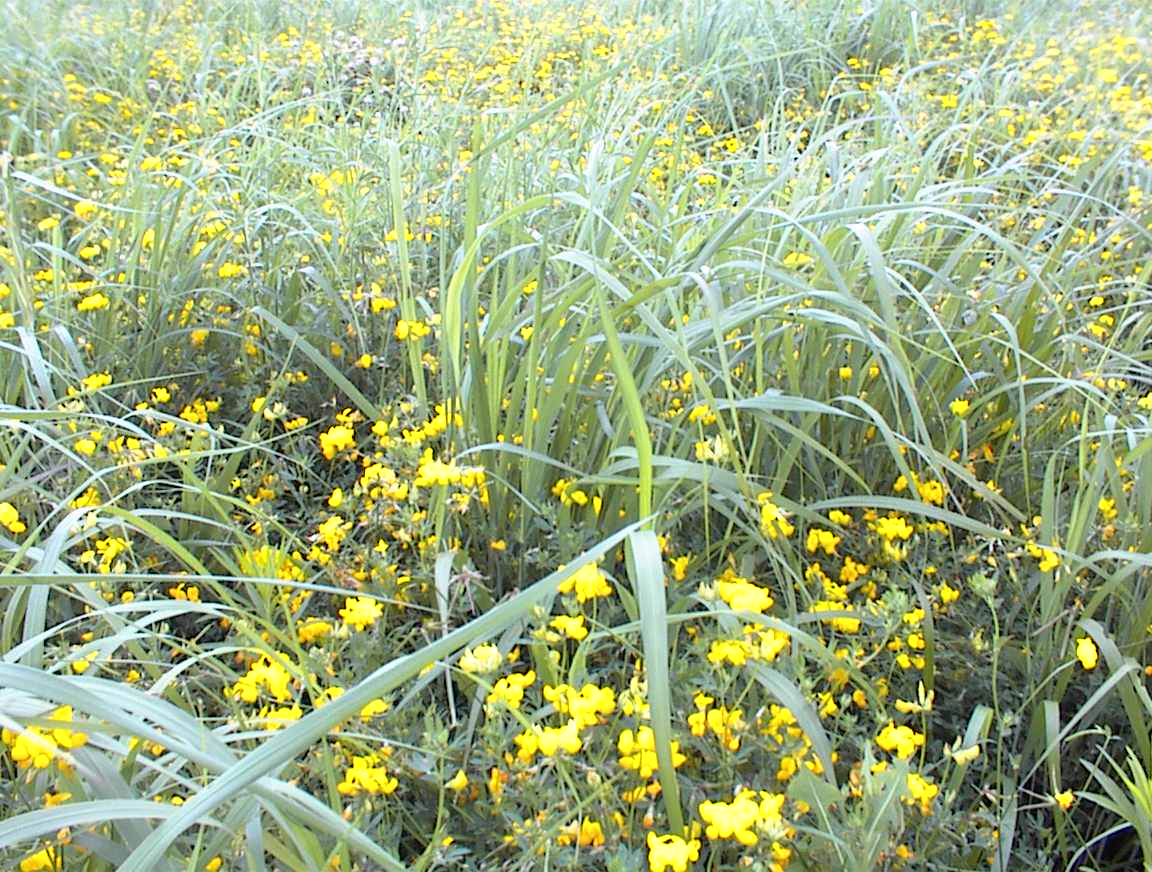 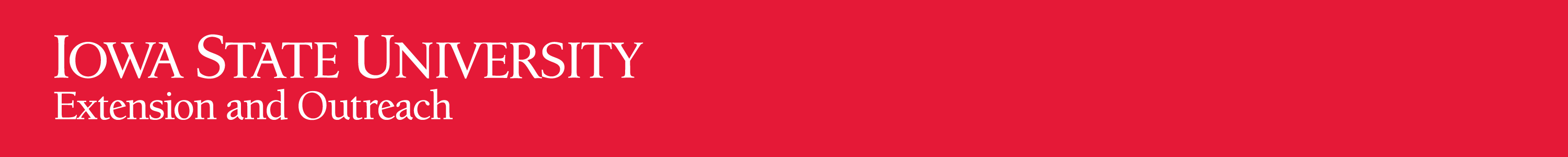 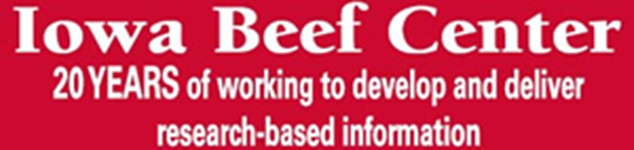 [Speaker Notes: Diverse mix of grasses  and legumes]